A Review of the Impact of Zinc Oxide Nanostructure Morphology on Perovskite Solar Cell Performance


PRESENTED BY 
M Manabeng 

SUPERVISED BY 
Dr TD Malevu
Presentation outline
INTRODUCTION
SOLAR ENERGY 
SOLAR CELLS
ZNO BASED PEROVSKITE SOLAR CELLS
SYNTHESIS METHODS
CHALLENGES AND FUTURE DIRECTIONS OF ZnO PEROVSKITE SOLAR CELLS
CONTRIBUTION TO KNOWLEDGE 
REFERENCES
Introduction
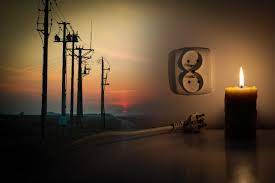 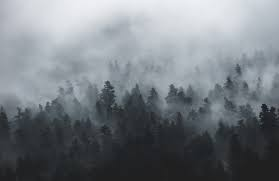 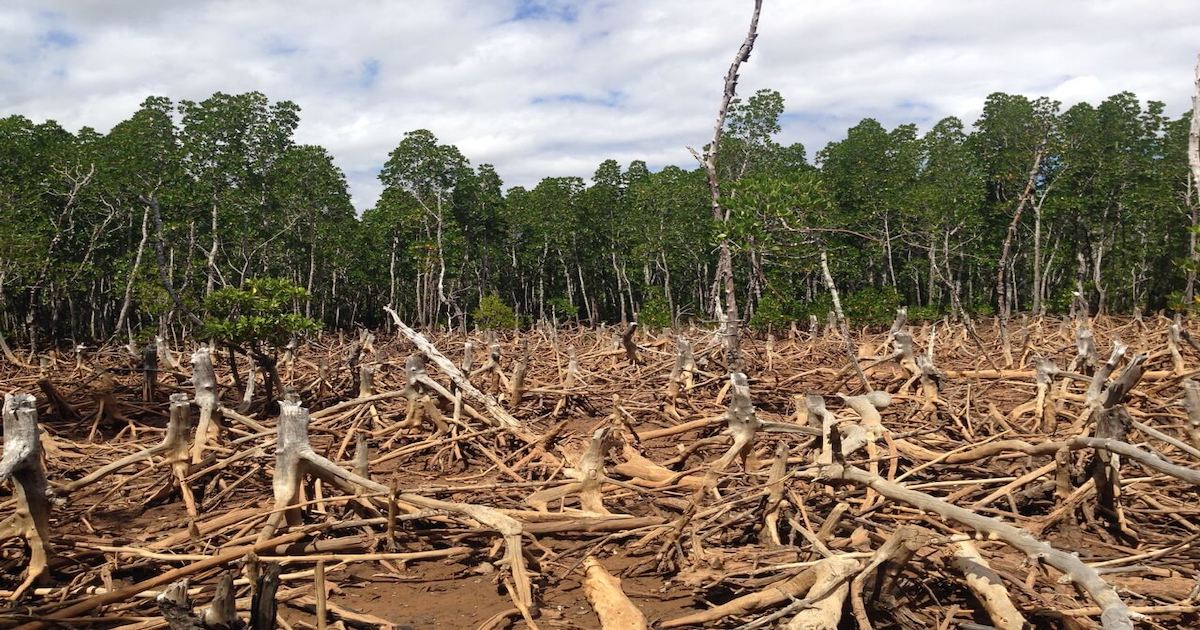 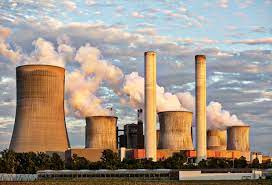 Deforestation
Gas emmissions
Bad weathers
Solar Energy
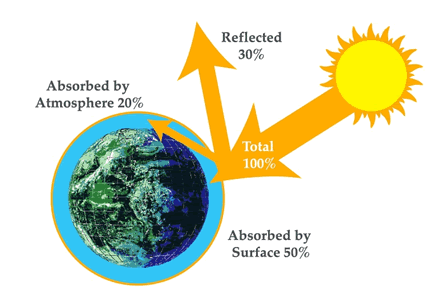 What is solar energy? 
The type of energy generated by the sun.
SOLAR CELLS
1st generation
3rd generation
2nd generation
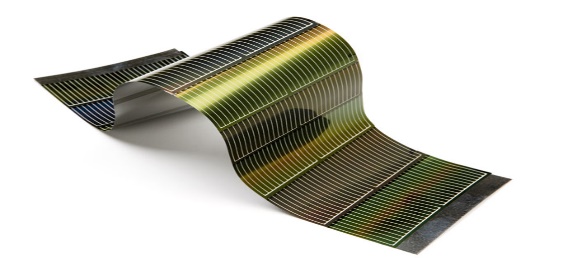 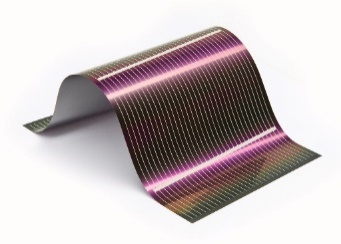 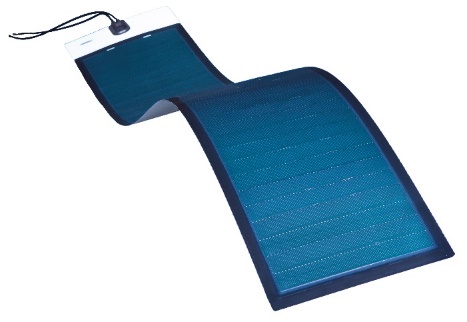 DSSCs
Perovskite solar cells
Hybrids nanomaterials
High efficiency + Thin-films
Lightweight 
Less expensive 
Less stable
ղ < 20%
ղ= 25%
Flexible thin-film PV
Stable lifespan
Less expensive 
low efficiency
Wafer based PV cells
High efficiency 
Stable lifespan
Expensive + Heavy
Small lab-based PV  cells
Well-developed and Commercial available in PV market
PEROVSKITE SOLAR CELLS
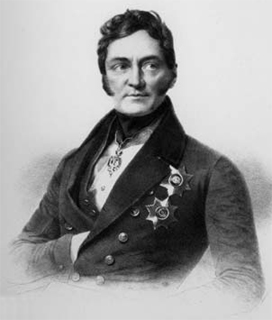 Lev Alekseyevich Perovski
(1792-1856)
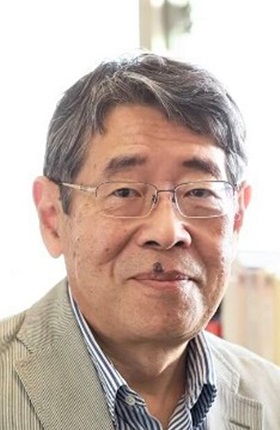 Tsutomu Miyasaka
Produced the first perovskite solar cell in 2009
PEROVSKITE STRUCTURE
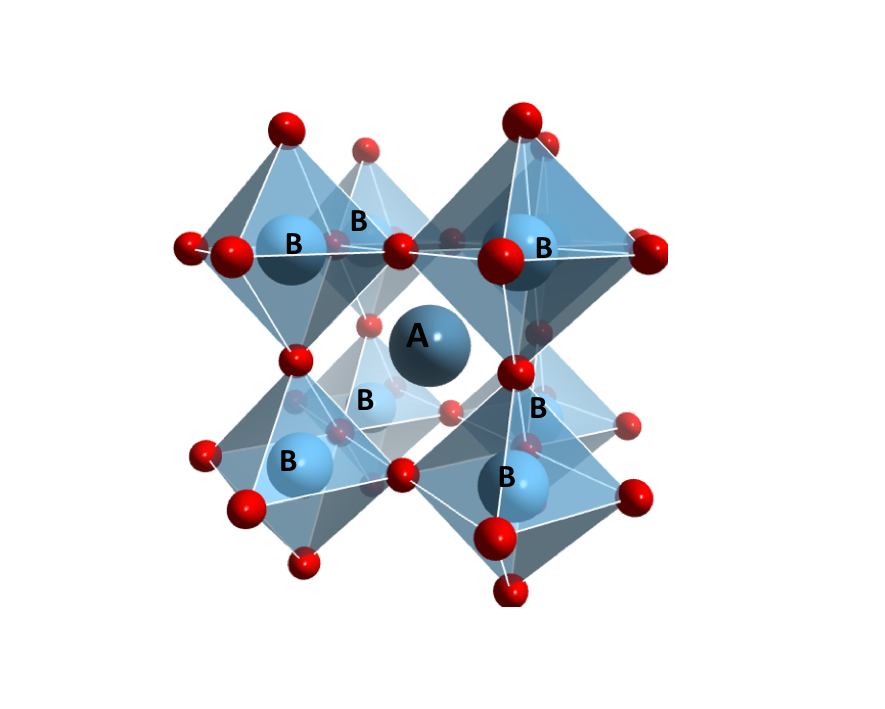 Basic crystal structure ABX3
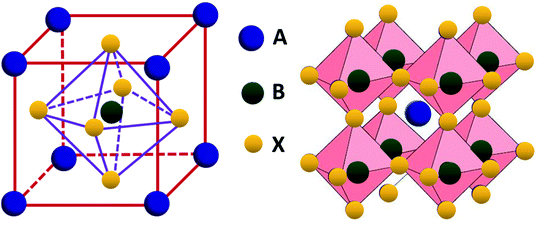 ABX3
B SITE CATION- Mn^2+, Cd^2+, Cu2+, Pb^2+
Perovskite solar cells
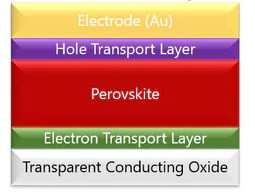 ETL
ZnO
TiO2
CONT…
national renewable energy laboratory
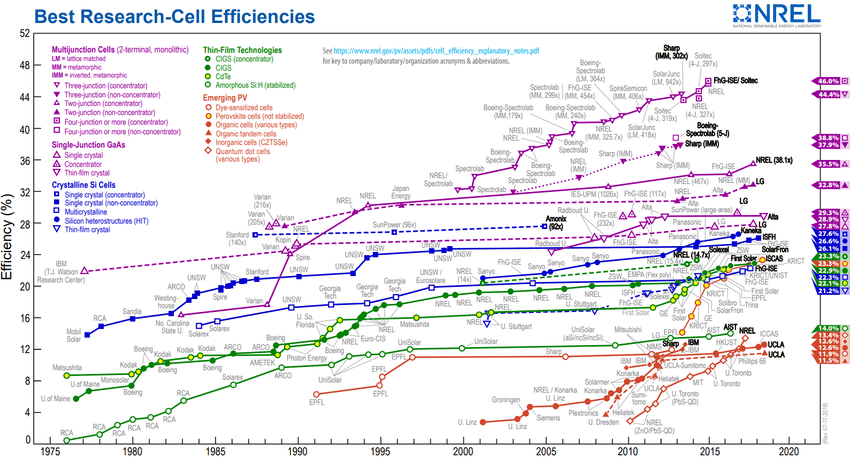 CONT…
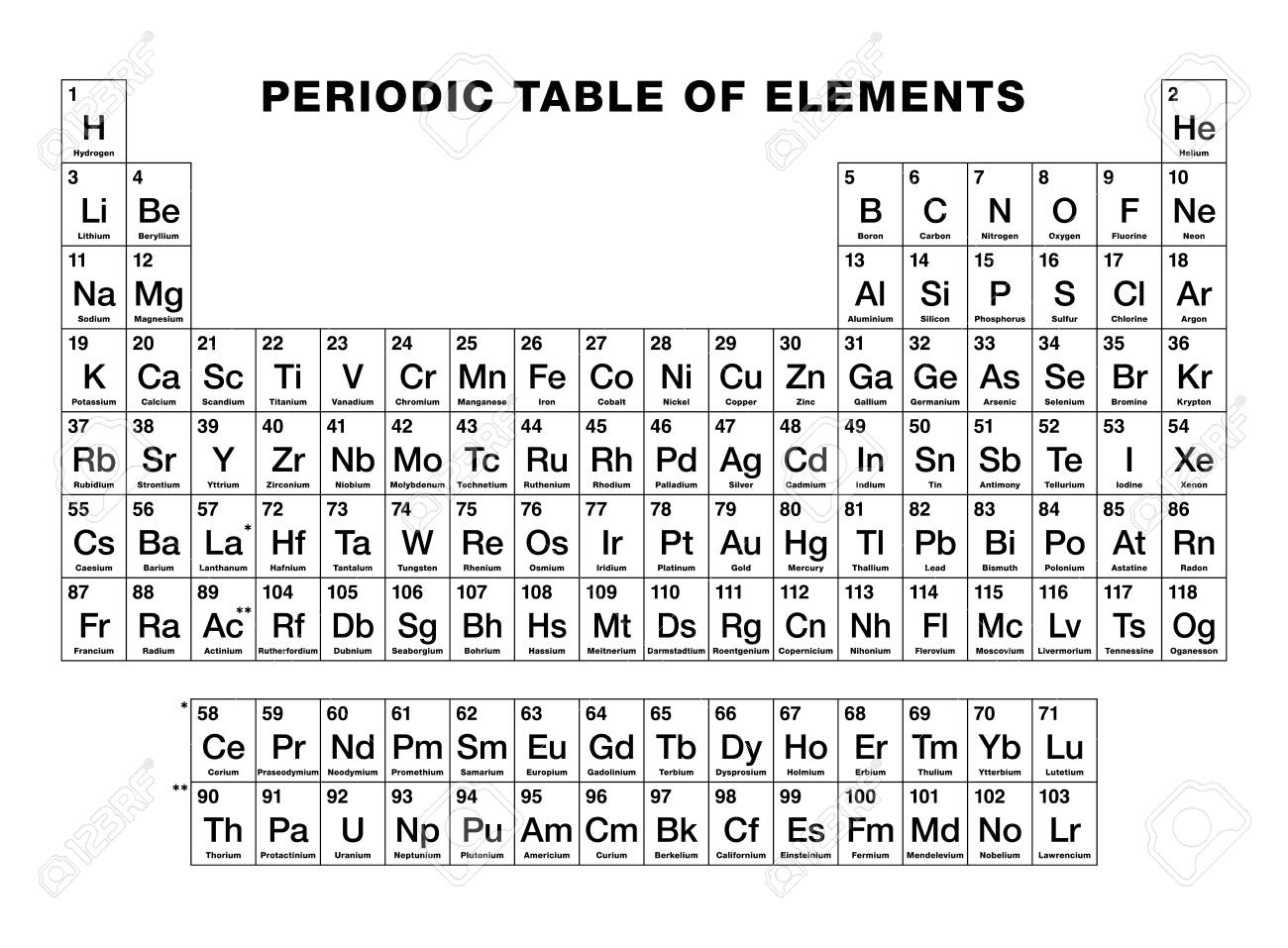 WHY ZINC OXIDE
Non toxic 
Cheap to synthesize 
Wide band gap of 3,37 eV that other metal oxides
Large binding energy of 60 MeV
Biocompatible
High infrared reflectivity 
Chemically stable 
High electron mobility
A range of morphology
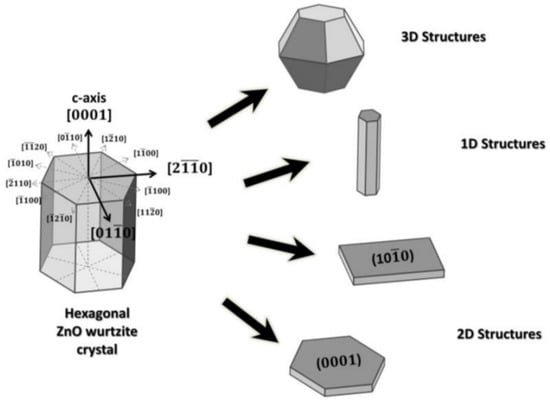 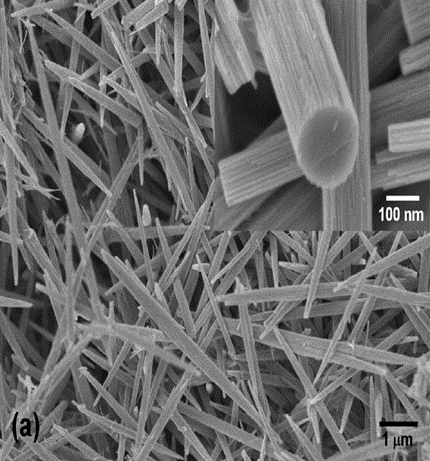 1D nanorods
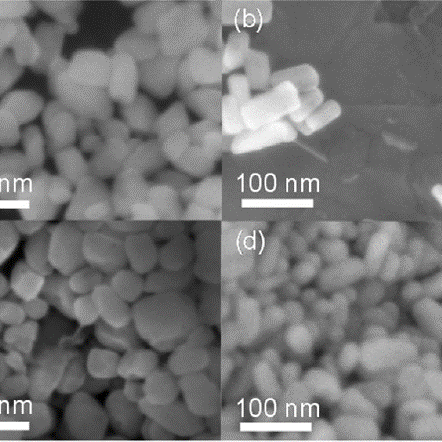 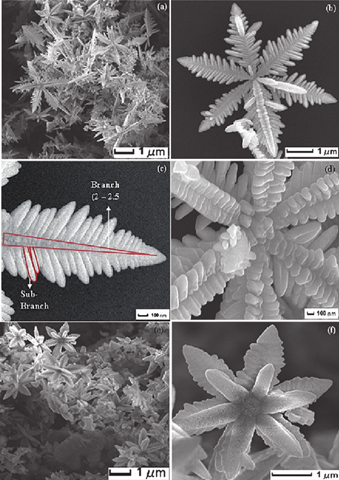 2D nanopellets
3D snowflakes
Synthesis methods
Challenges and Future directions of ZnO Based PSCs
EXPECTED CONTRIBUTION OF KNOWLEDGE
Manabeng, M., Mwankemwa, B.S., Ocaya, R.O., Motaung, T.E. and Malevu, T.D., 2022. A Review of the Impact of Zinc Oxide Nanostructure Morphology on Perovskite Solar Cell Performance. Processes, 10(9), p.1803.
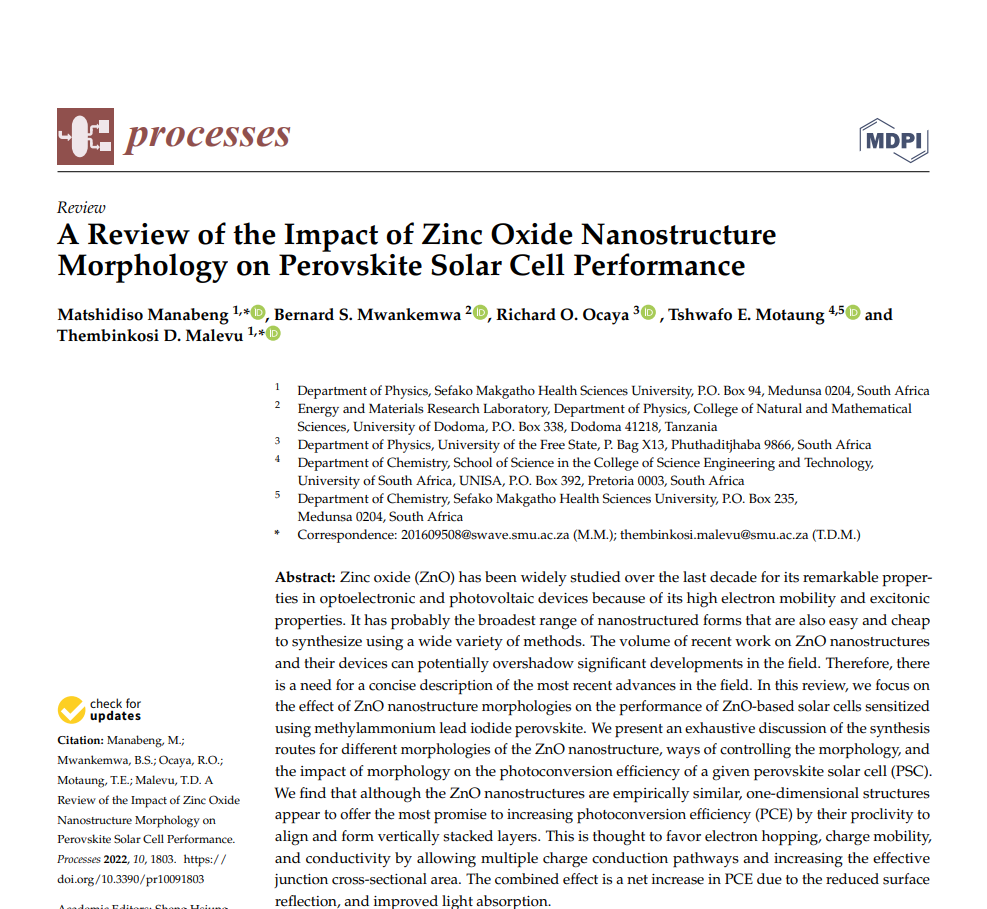 REFERENCES
1. Mahmood, K., Swain, B.S. and Amassian, A., 2014. Double-layered ZnO nanostructures for efficient perovskite solar cells. Nanoscale, 6(24), pp.14674-14678.
2. Xu, F., Dai, M., Lu, Y. and Sun, L., 2010. Hierarchical ZnO nanowire− nanosheet architectures for high power conversion efficiency in dye-sensitized solar cells. The Journal of Physical Chemistry C, 114(6), pp.2776-2782.  
3. Feng, Y., Ji, X., Duan, J., Zhu, J., Jiang, J., Ding, H., Meng, G., Ding, R., Liu, J., Hu, A. and Huang, X., 2012. Synthesis of ZnO@ TiO2 core–shell long nanowire arrays and their application on dye-sensitized solar cells. Journal of Solid State Chemistry, 190, pp.303-308.   
4. Duan, J., Xiong, Q., Wang, H., Zhang, J. and Hu, J., 2017. ZnO nanostructures for efficient perovskite solar cells. Journal of Materials Science: Materials in Electronics, 28(1), pp.60-66.
5. Djurišić, A.B. and Leung, Y.H., 2006. Optical properties of ZnO nanostructures. small, 2(8‐9), pp.944-961.
6. Pal, U., Serrano, J.G., Santiago, P., Xiong, G., Ucer, K.B. and Williams, R.T., 2006. Synthesis and optical properties of ZnO nanostructures with different morphologies. Optical Materials, 29(1), pp.65-69.
7. Fodjouong, G.J., Feng, Y., Sangare, M. and Huang, X., 2013. Synthesis of ZnO nanostructure films by thermal evaporation approach and their application in dye-sensitized solar cells. Materials science in semiconductor processing, 16(3), pp.652-658.
8. Li, D. and Haneda, H., 2003. Morphologies of zinc oxide particles and their effects on photocatalysis. Chemosphere, 51(2), pp.129-137.
9. Duan, J., Xiong, Q., Wang, H., Zhang, J. and Hu, J., 2017. ZnO nanostructures for efficient perovskite solar cells. Journal of Materials Science: Materials in Electronics, 28(1), pp.60-66.
10. Shouli, B., Liangyuan, C., Dianqing, L., Wensheng, Y., Pengcheng, Y., Zhiyong, L., Aifan, C. and Liu, C.C., 2010. Different morphologies of ZnO nanorods and their sensing property. Sensors and Actuators B: Chemical, 146(1), pp.129-137.
Acknowledgments
Sent to











Supervisor

Dr. Malevu T.D

Financial Support

National Research Foundation
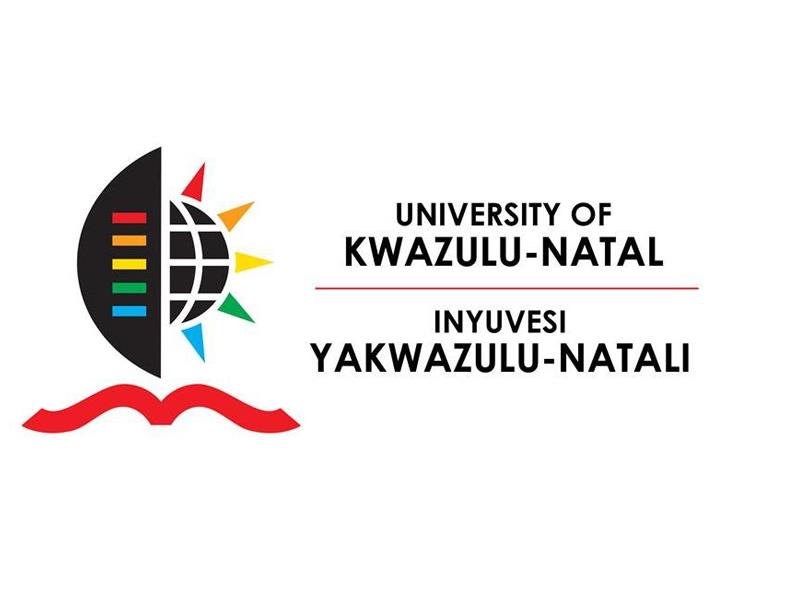